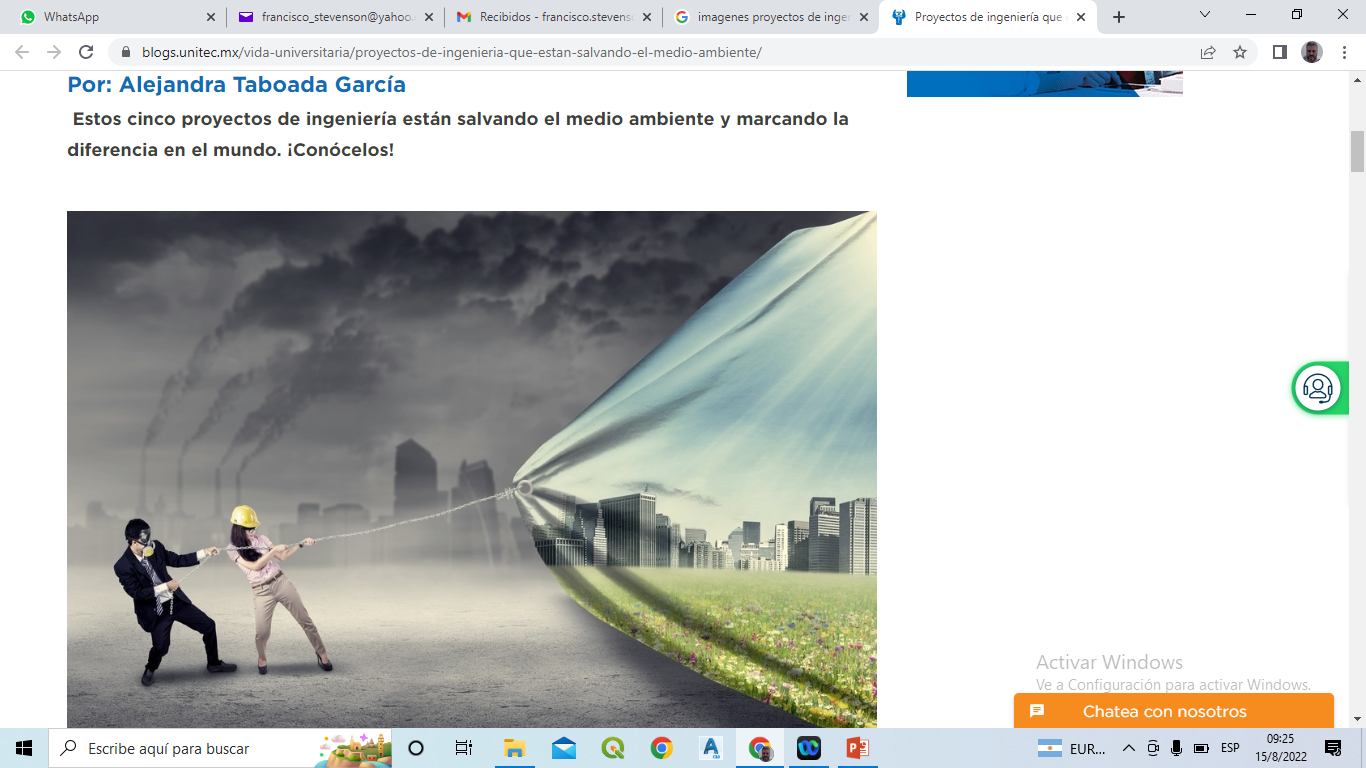 ASIGNATURA: CI 558

 PROYECTO DE INGENIERÍA 


AÑO ACADÉMICO: 2024
Imagen Blog de educación | UNITEC Universidad Tecnológica de México
En este espacio encontrará información sobre:

Instituciones que colaboran con doinGlobal. 
Actores que acompañarán su aprendizaje. 
Criterios de participación y convivencia en la comunidad doinGlobal.
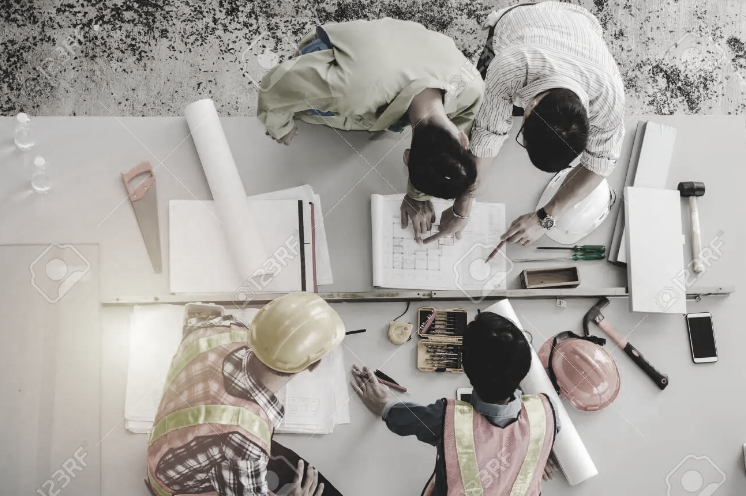 Actores que acompañarán su aprendizaje
Ustedes contarán con:
Ing. Stevenson, Francisco R. (Responsable de la catedra).
Ing. Baumgratz, Eduardo (Jefe de Trabajos Prácticos).
Arq. Campora, Marta A. (Integrante).
Ing. Klimczuk, Marcelo C. (Integrante).
Dr. Ing. Garcia, Diego Alberto (Integrante).
Ing. Fuensalida, Emanuel (Integrante ad honorem).
 
Tendremos la tarea de acompañarlo en su proceso de aprendizaje:
	Individualmente, en la comprensión y la resolución de las actividades propuestas.
	Grupalmente, mediante tareas de mentoría sobre los proyectos que cada equipo desarrollará a lo largo del cursado.
¿Qué dudas responderemos?


Fechas y entregas.
Uso de la plataforma.
Comprensión de las calificaciones.
Problemas técnicos.
Los propios de la problemática planteada a resolver por cada grupo.
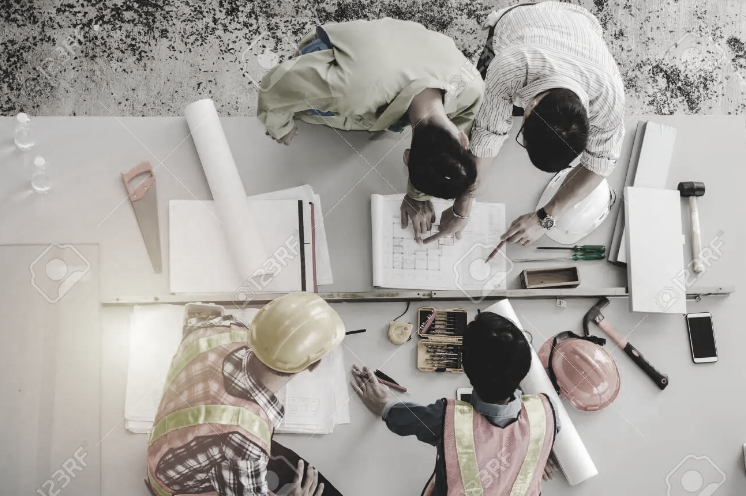 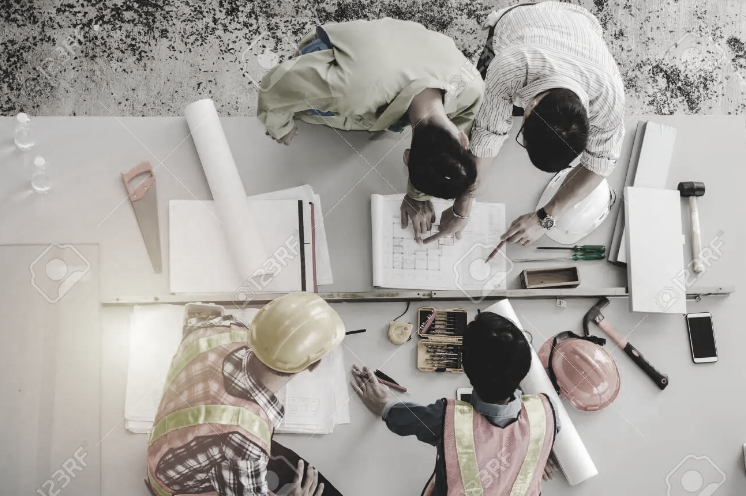 ¿Por qué canales podrán comunicarse?

El correo electrónico:
 francisco.stevenson@fio.unam.edu.ar
eduardo.baumgratz@fio.unam.edu.ar
WhatsApp, a través de un grupo que se creará para una comunicación más ágil.
¿Cuándo se comunicarán?
De manera personal los martes , miércoles y jueves  por la tarde.
Por WhatsApp de lunes a viernes de 07:30 a 11:30 y de 15:30 a 19:00 hs.(Las devoluciones se realizaran al día siguiente)
¿Cuándo no se comunicarán?
Los sábados, domingos y días no laborables.
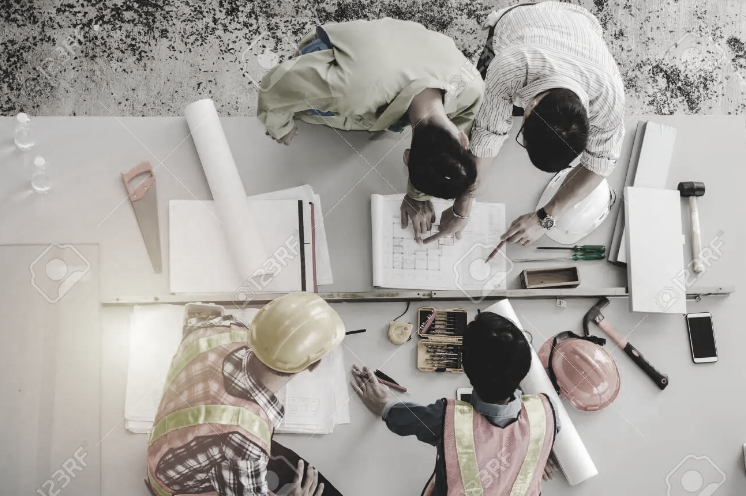 Criterios de participación y convivencia en el cursado.
¿Quiénes participan?
Los que tiene aprobadas todas las asignaturas del 2° cuatrimestre de 4° año 
Los que tiene regularizadas:
 CI551 ORGANIZACIÓN DE OBRAS.
 CI552 CONSTRUCCIONES METÁLICAS Y DE MADERA.
 CI553 INGENIERIA DEL TRANSPORTE.
 CI554 DISEÑO ARQUITECTÓNICO Y ESTRUCTURAL.
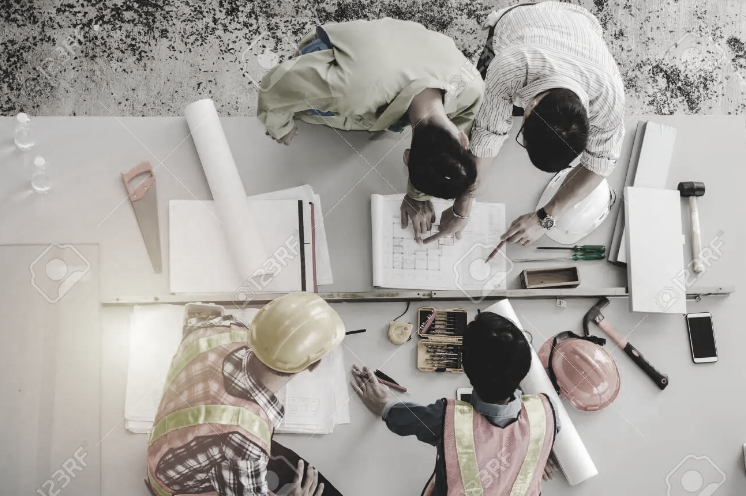 Están en condiciones de Cursar:
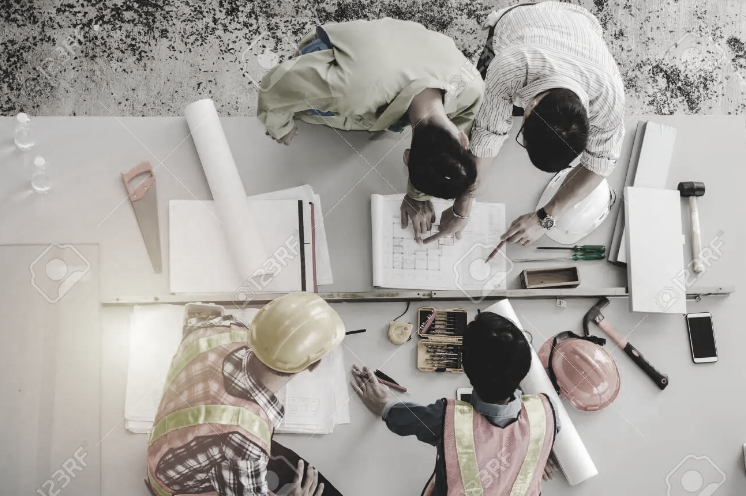 ¿Como cursan?
Se organizarán en grupos de no mas  de tres integrantes.
Elegirán una temática a abordar y plantearan una solución.
Presentarán individualmente esa propuesta y deberán ser capaces de defender todas las soluciones adoptadas.
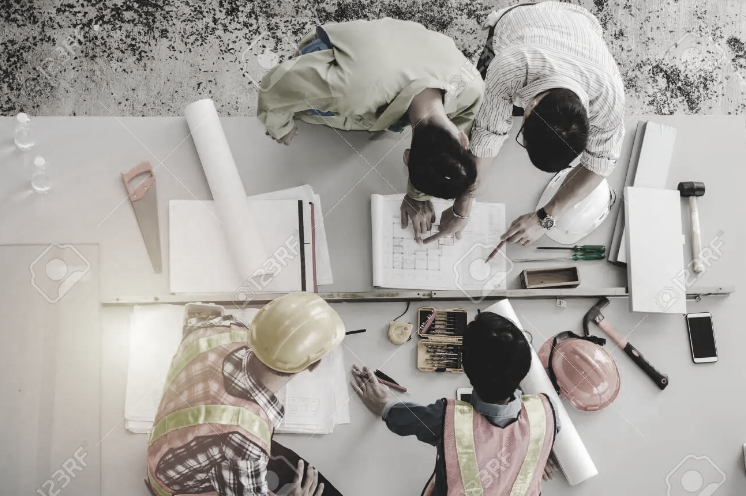 Criterios de participación y convivencia en el cursado.
La interacción y el intercambio con personas son cualidades que los ingenieros debemos explotar.
Nos interesa y valoramos que sus aportes sean constructivos, por ello le solicitamos:
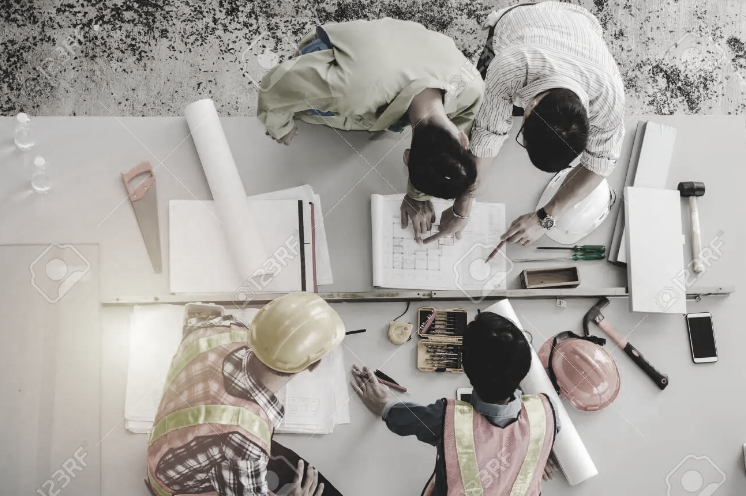 Criterios de participación y convivencia en el cursado.
Comparta sus experiencias para favorecer el aprendizaje del grupo.
Construya conocimiento desde el aporte: información de la actualidad, artículos de interés, libros, etc.
Participe activamente, sumando su opinión y visión al análisis,  de otros países o contextos socioculturales.
Participe en las encuestas con aportes que contribuyan a mejorar su experiencia de aprendizaje.
Sostenga un clima de respeto y tolerancia con compañeros, docentes y coordinadores.
Criterios de participación y convivencia en el cursado.
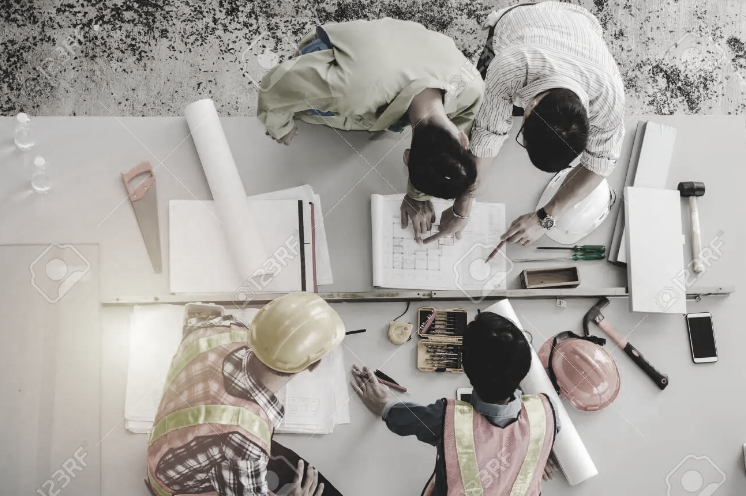 Por lo expuesto, no permitiremos comentarios ofensivos en relación al credo, las preferencias, formas de pensamiento e ideologías de los demás.
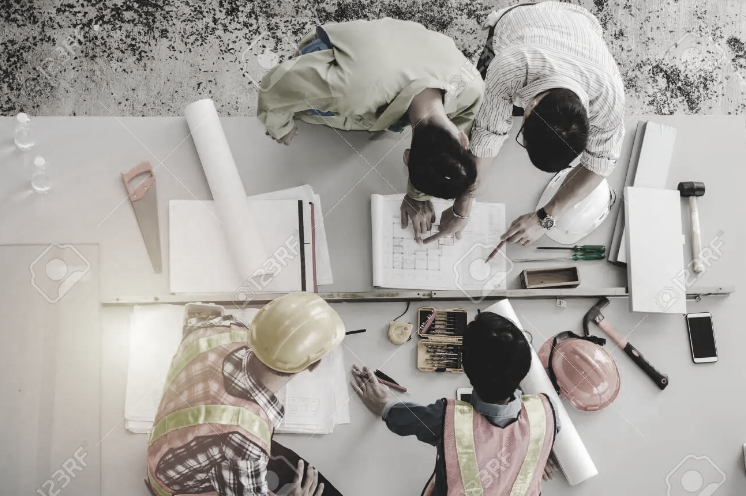 Criterios de Participación y Evaluación
La propuesta formación.
La cronología de cursado.
Herramientas y plataformas que utilizará en su cursada.
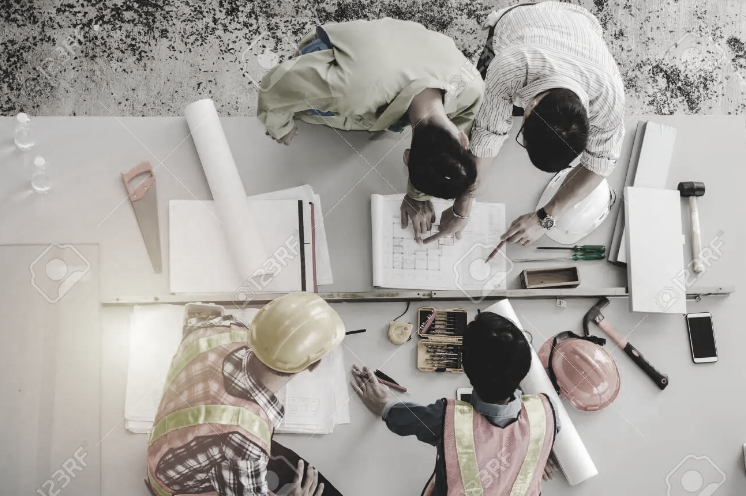 Información importante para su cursado
La propuesta formativa está conformado por dos ejes principales:
Contenidos teóricos que centra su formación en la gestión de proyectos de ingeniería con  impacto social.
Contenidos prácticos asociados a cada temática en particular elegida por los grupos.
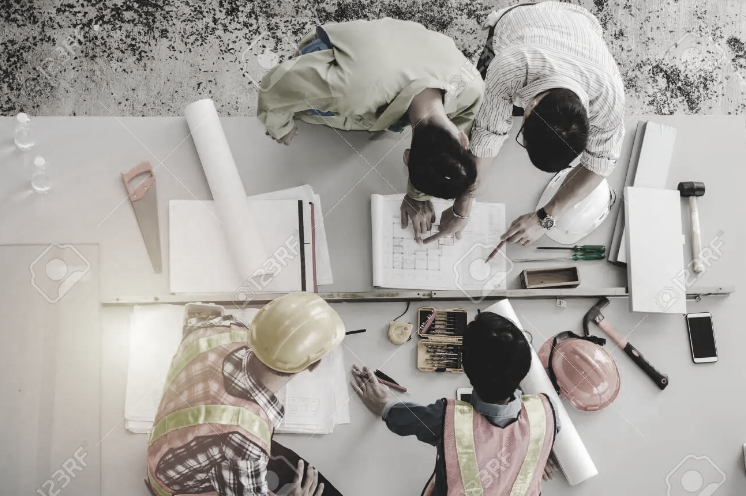 Información importante para su cursado
Esta propuesta conjunta de formación conforma una Ruta de Aprendizaje, presentándole así la combinación de las habilidades que todo ingeniero debe tener, junto con saberes especializados en una temática, que reforzará sus conocimientos.
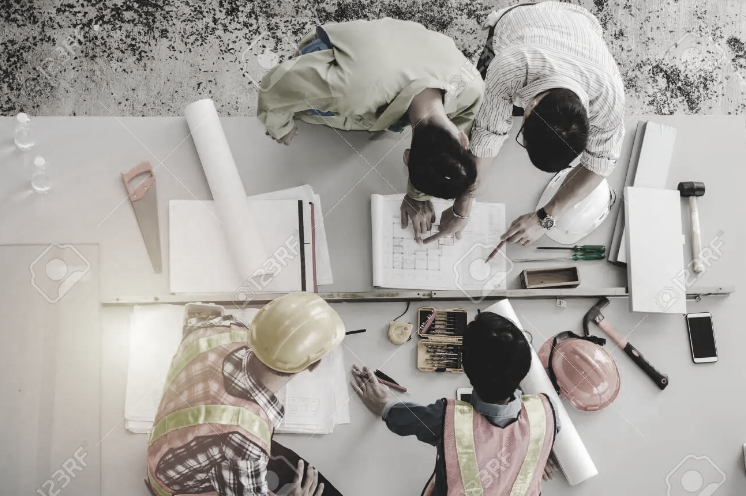 Criterios de Participación y EvaluaciónPropuesta didáctica
El cursado esta diseñado de forma que usted desarrolle las habilidades y competencias necesarias para aplicarlas en la gestión de proyectos.
La Ruta de Aprendizaje está conformada por la primer etapa de contenido especializado en la temática (cuatrimestre hasta la regularidad), y un periodo específico para el desarrollo del Trabajo Integrador Final.
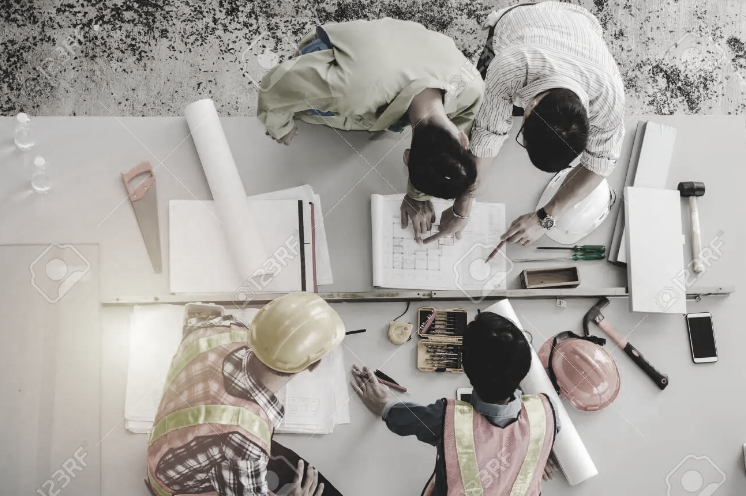 ¡Muchas gracias!